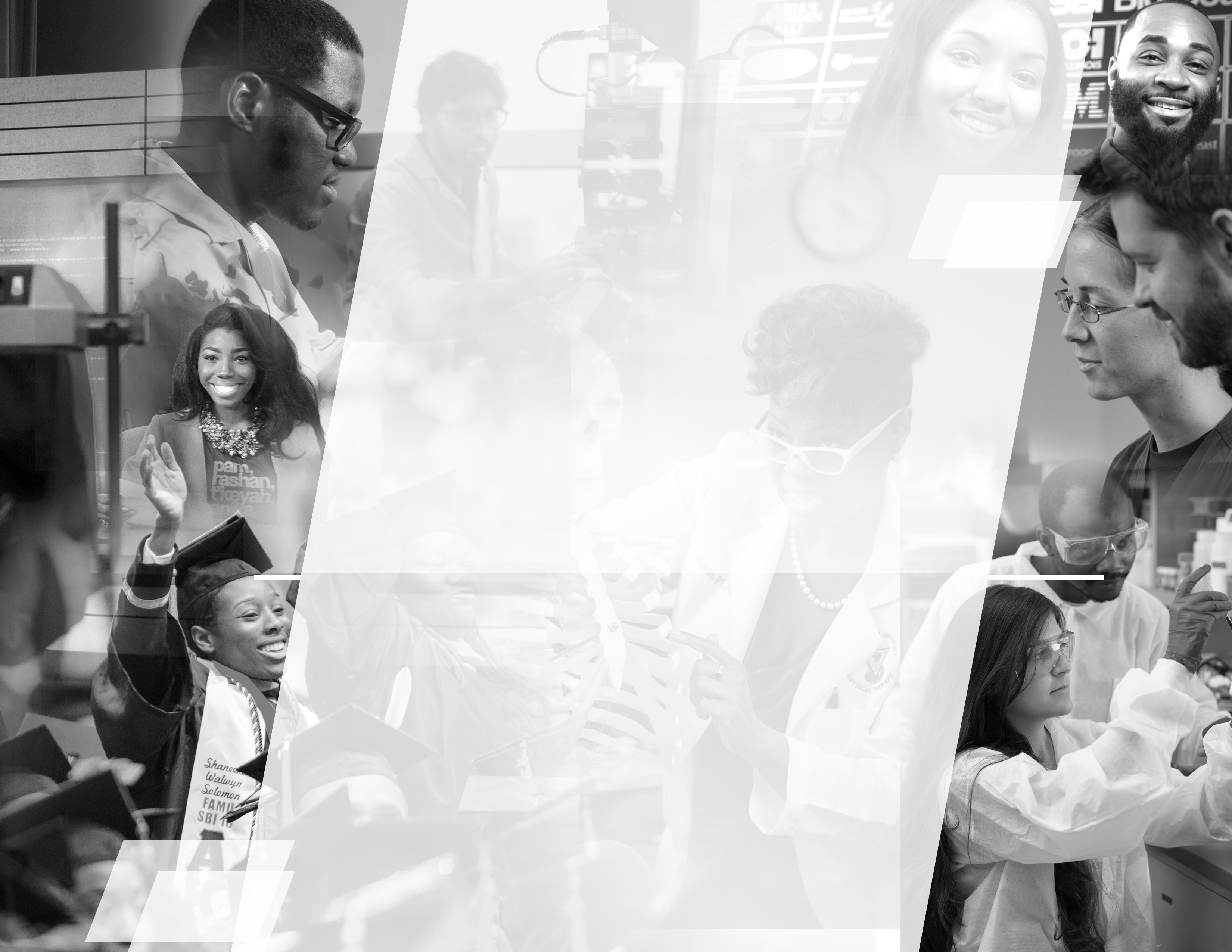 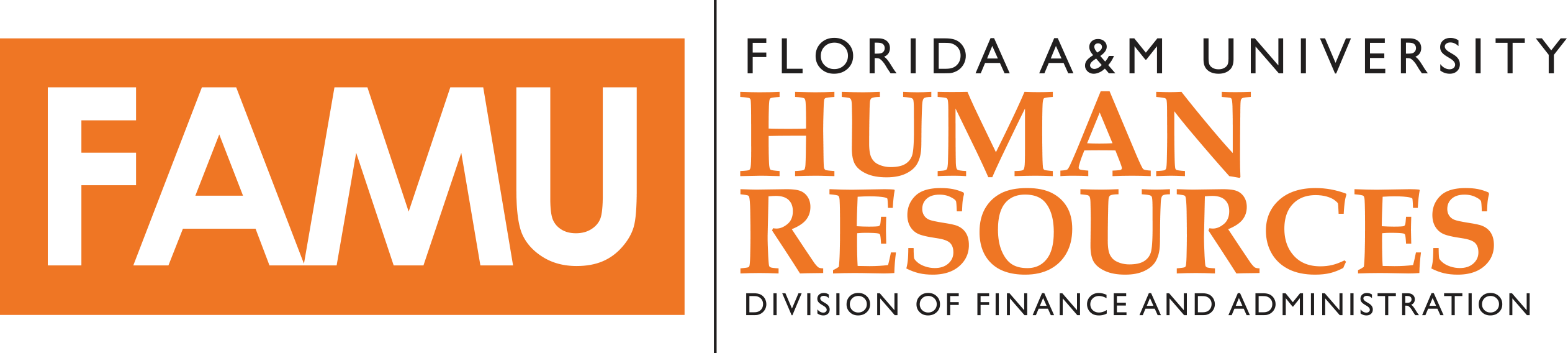 People Soft ePerformance Module
Overview – Approver/Next Level Manager

Office of Human Resources 


September 2020
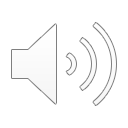 1
[Speaker Notes: The University has invested in Oracle’s PeopleSoft suite of applications as its Enterprise Resource Planning (ERP) systems. The iRattler Human Capital Management (HCM) application administers the University’s Human Resources, Benefits, and Payroll. The HCM application will be upgraded to v9.2 and PeopleTools 8.56.04.
 
Upgrading the application provides the opportunity for the transformation of business processes, elimination of manual processes and includes several customizations, streamlining of workflow, and the introduction of a more user-friendly system. In addition, the University will leverage new features and improved functionality such as mobility enhancements and fluid mechanisms, to provide improved customer service.
 
Further, the University will use the upgrade to assess its current business environment and identifying opportunities for improvement, automation, integration and better reporting. This upgrade will also ensure the University has Oracle support for the application software.]
ePerformance Training – Approver – Next Level Manager
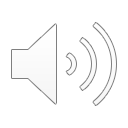 2
[Speaker Notes: Performance documents will be submitted for approval by the Manager and will route to the Manager’s next level Manager]
Approver – Receives Email Notification
Approver/Next Level Manager will receive an email notification stating that there is a performance document requiring approval
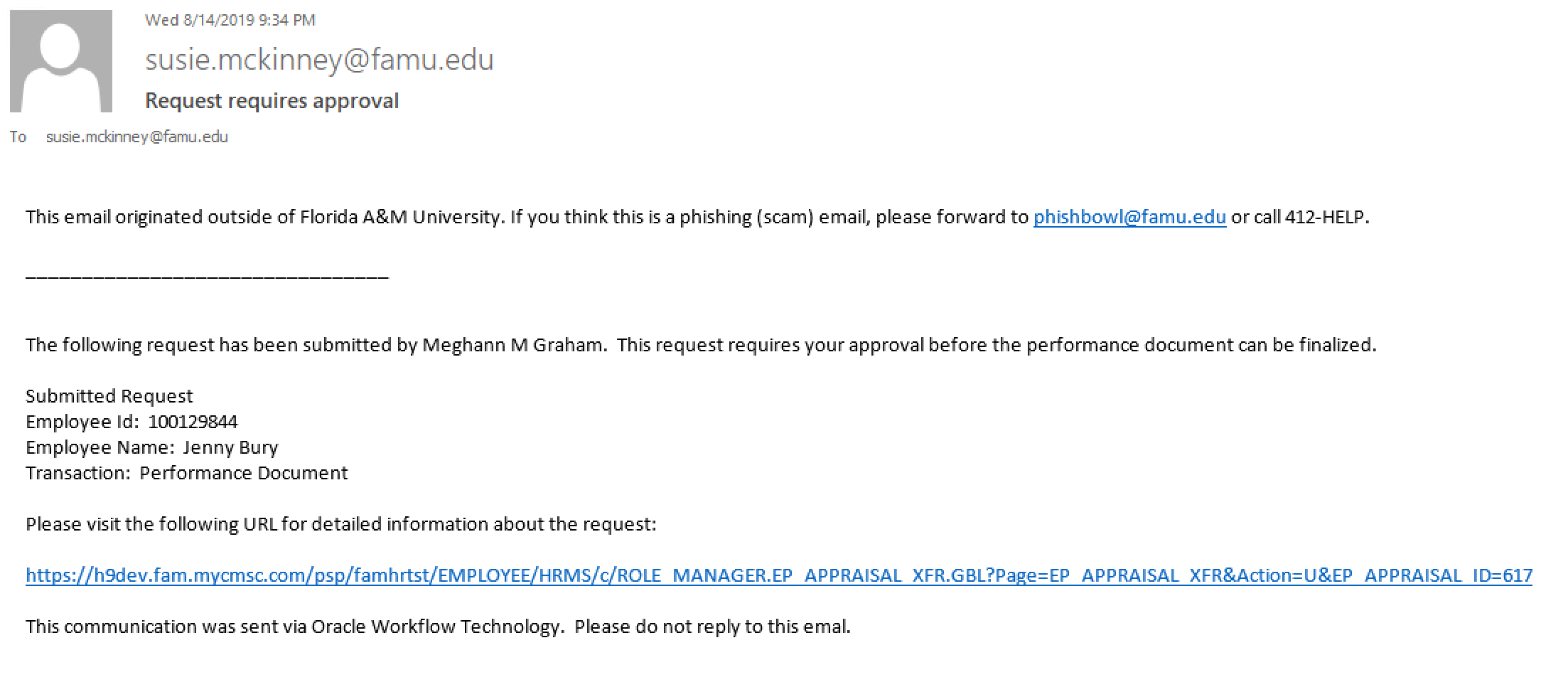 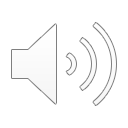 Approver Process - Flow chart
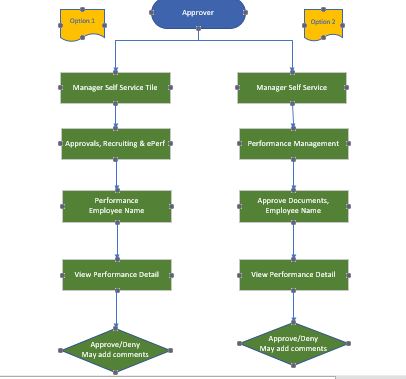 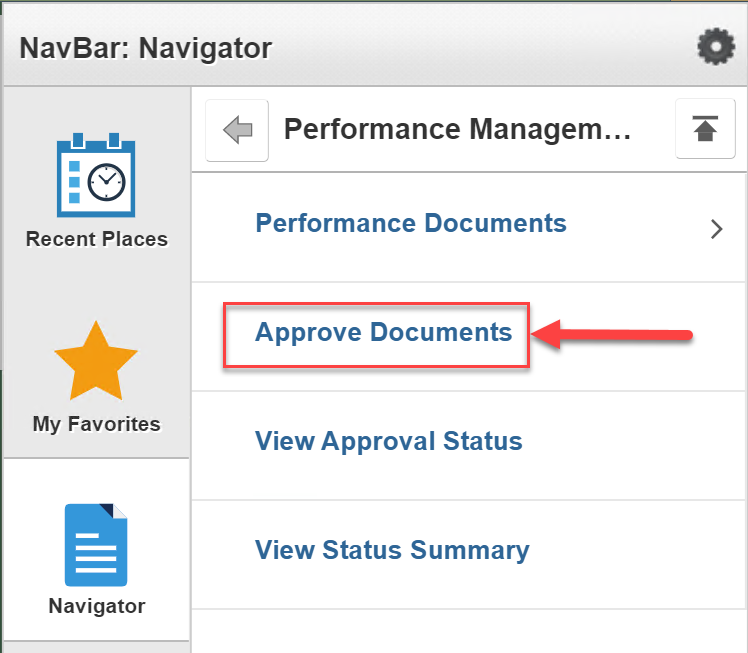 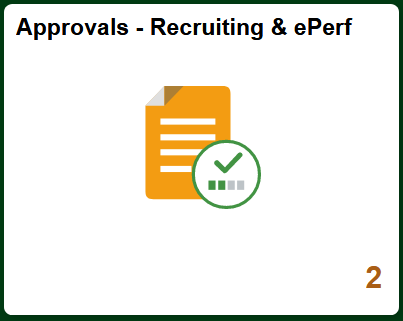 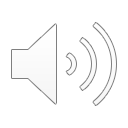 [Speaker Notes: There are 2 ways to access performance documents for approval:
Option 1: Logon to IRattler click on Manager Self Service Tile click on Approvals, Recruitment & ePerformance Tile  click on ePerformance 
Option 2: Logon to iRattler navigate using Navbar: Navigator to Manager Self Service > Performance Management > Approve Documents]
Approver – Receives Email Notification
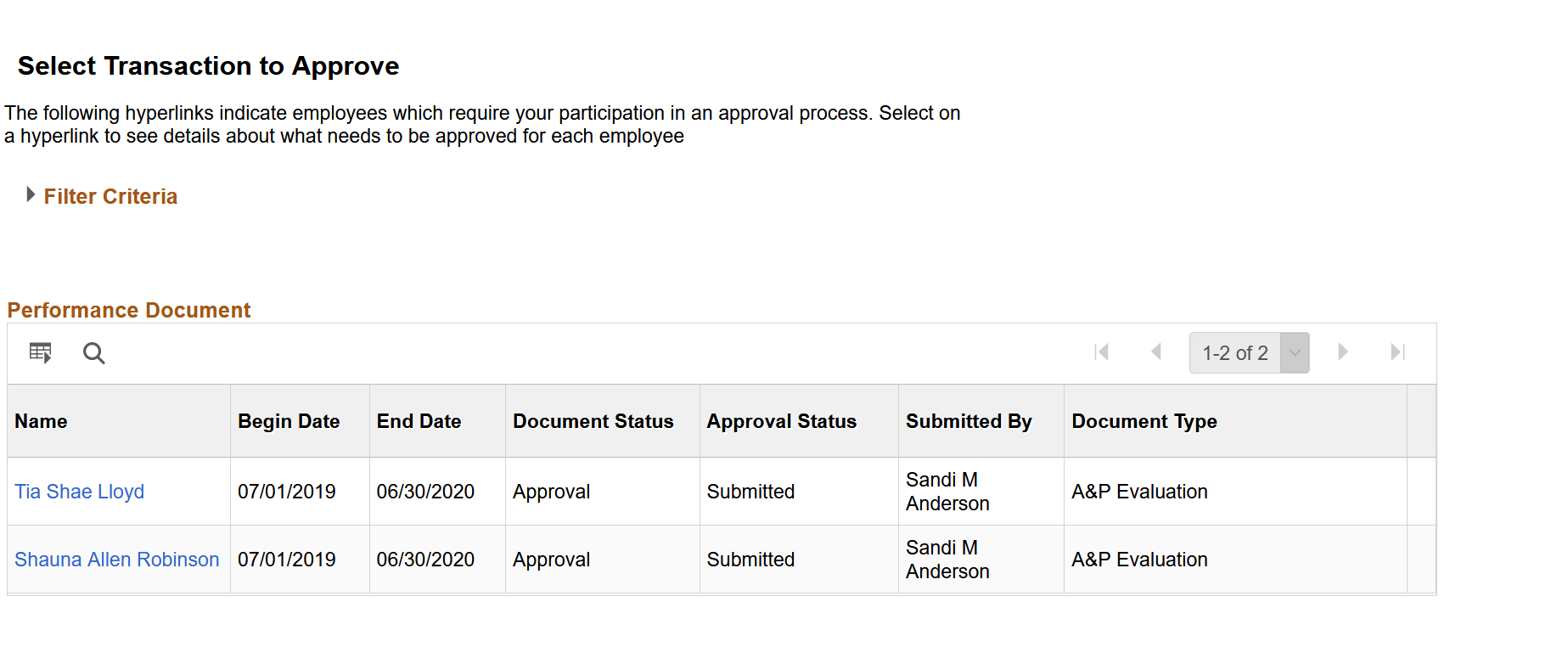 Approver/Next Level Manager will select the performance document to review by clicking on the name of the employee
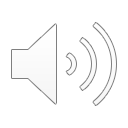 Approver – Reviews Performance Evaluation
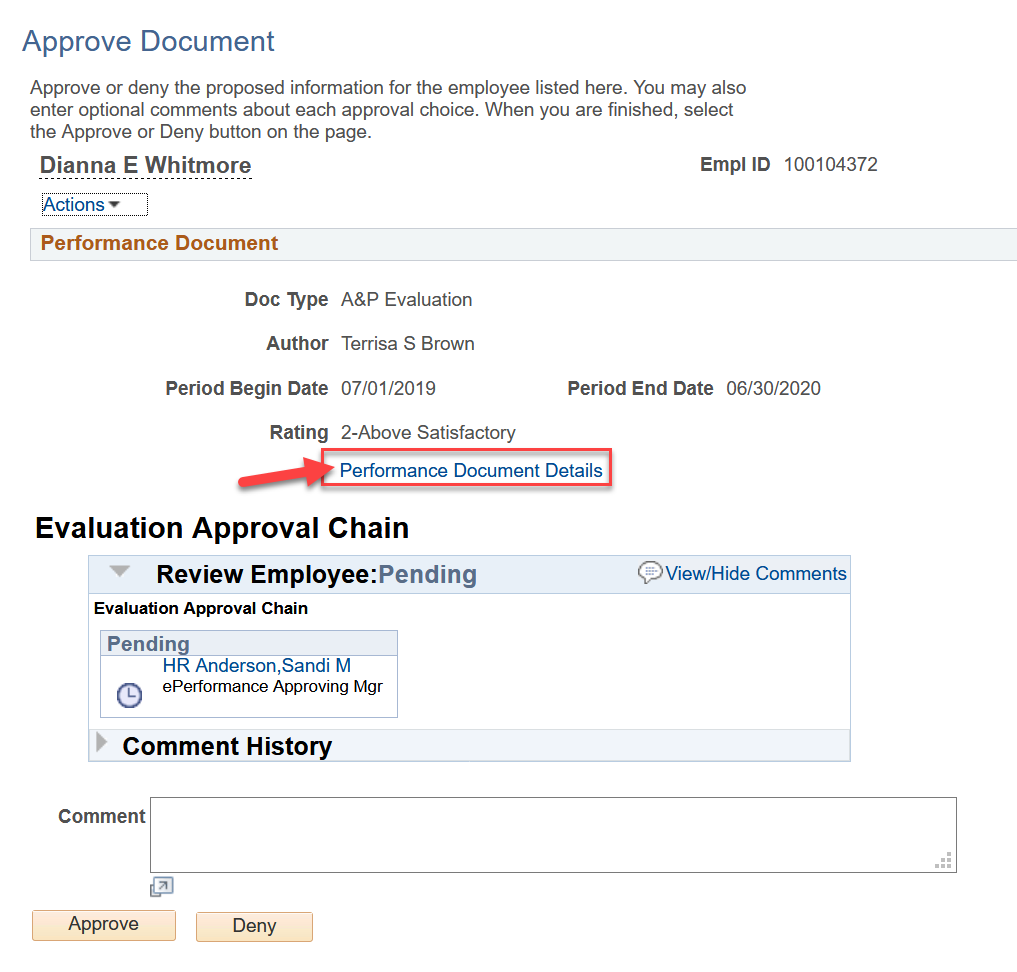 Approver/Next Level Manager will access document to Review by clicking on the Performance Details
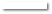 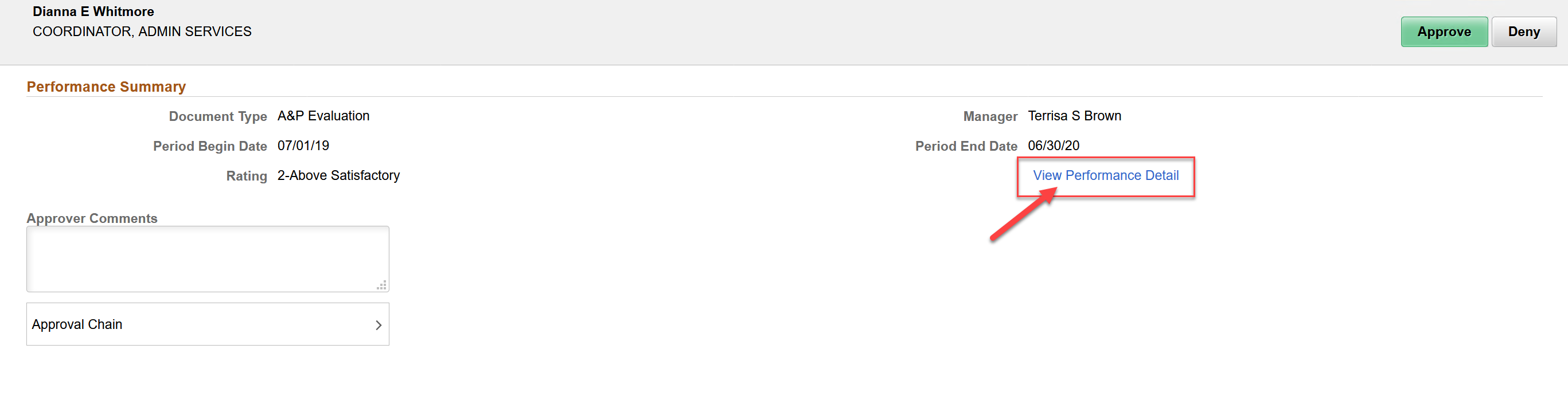 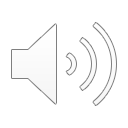 Approver – Reviews Performance Document
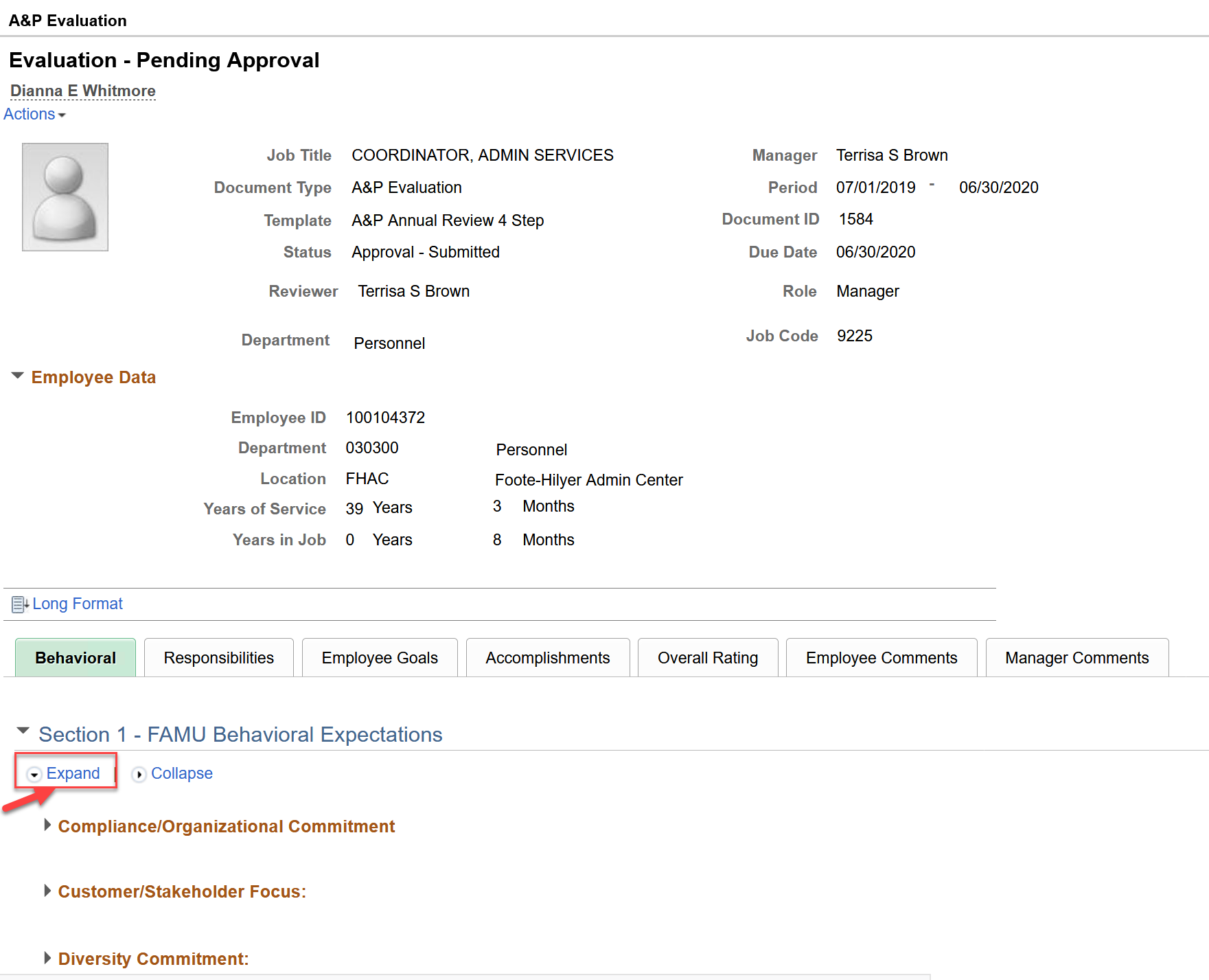 Approver/Next Level Manager will review each section of the performance review and will click on the expand link to review the ratings and comments
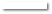 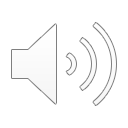 [Speaker Notes: Next-level manager/approver will click on the expand link to view the ratings and comments]
Approver – Reviews Performance Document (cont.)
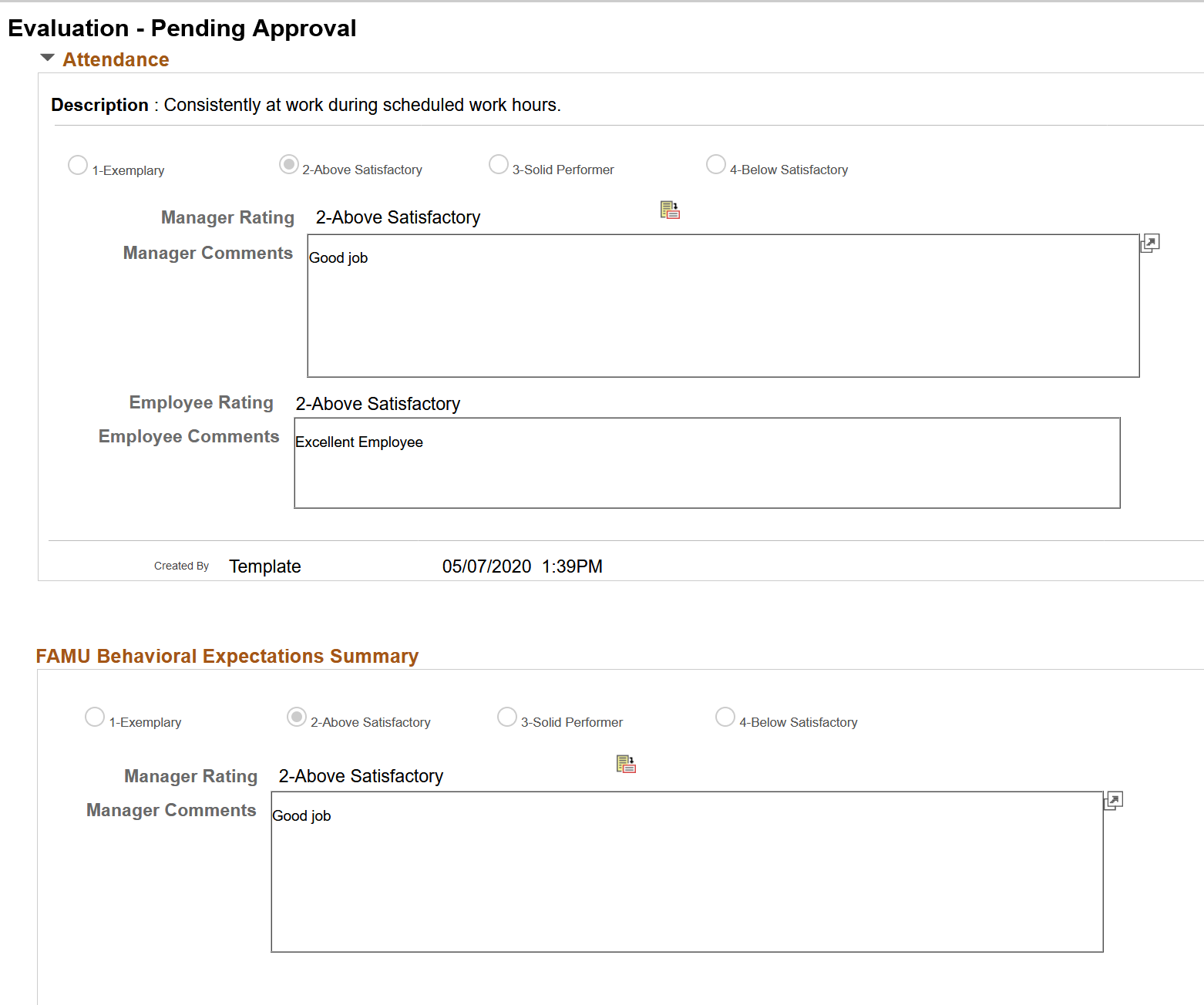 All of the Manager and Employee ratings along with their comments will be visible to the Approver/Next Level Manager
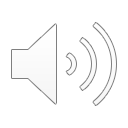 Approver – Approves Evaluation
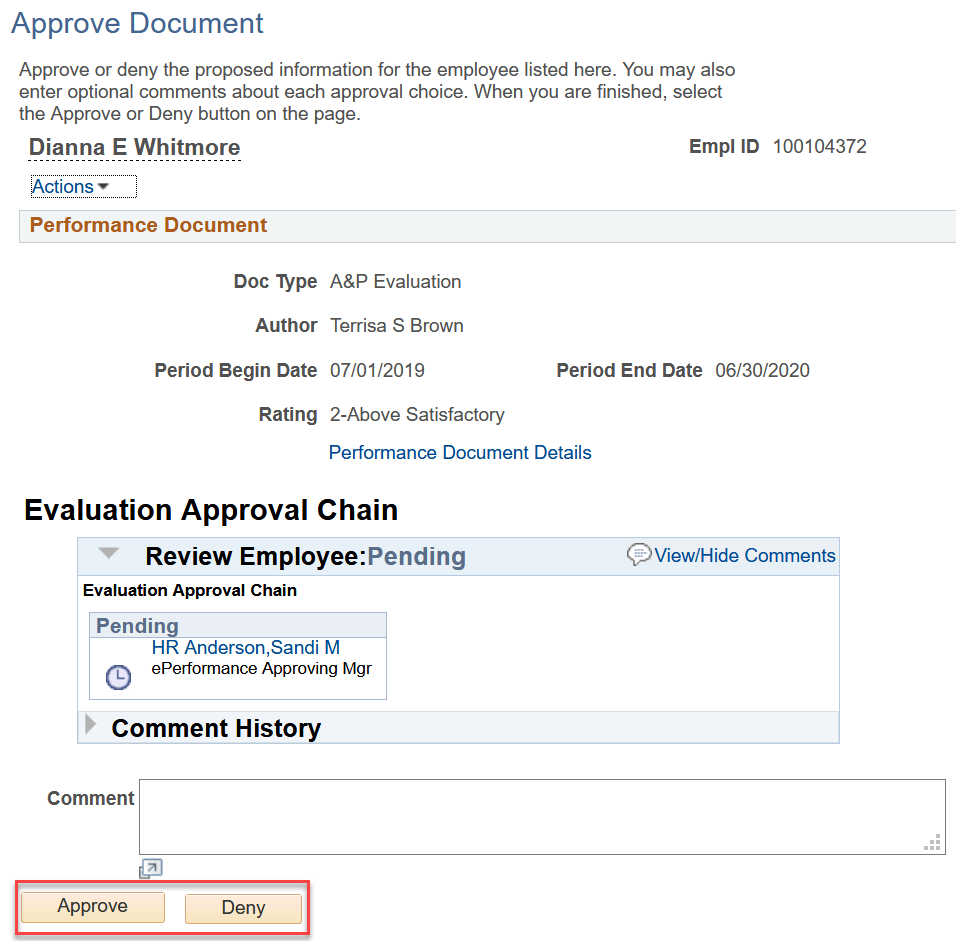 Approver/Next Level Manager will Approve or Deny the Evaluation and can also add comments
Please note that comments are Mandatory when document is denied
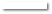 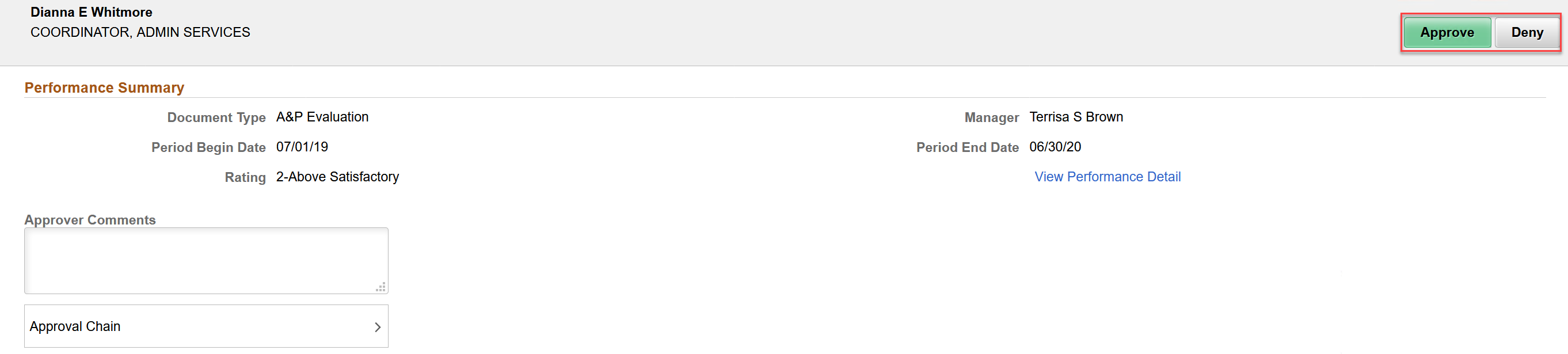 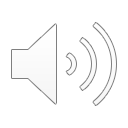 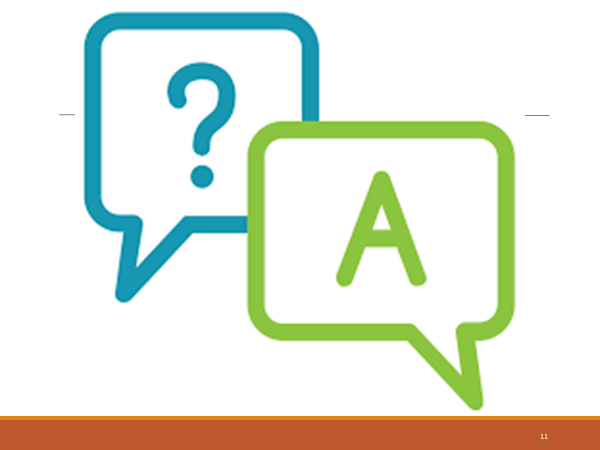 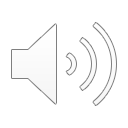 [Speaker Notes: Manager will receive an email that the performance document has been approved and the performance document is now closed]
Closing Remarks/Questions
Thank you!
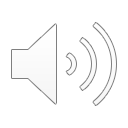